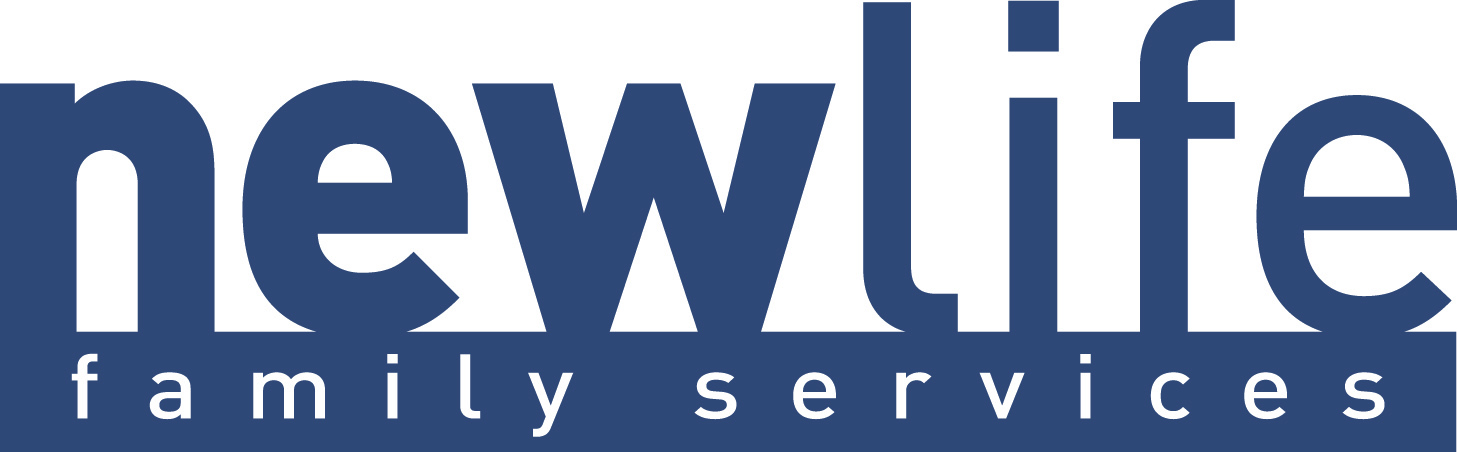 Celebrate
THE VISION
BANQUET & SILENT AUCTION
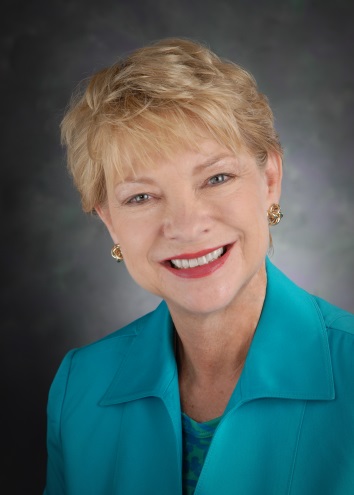 KEYNOTE SPEAKER
THURSDAY, OCTOBER 2
6 P.M. AUCTION, 7 P.M. DINNER
Carol Everett
Rochester International Event Center
FORMER ABORTION CLINIC OWNER
www.nlfs.org
WWW.NLFS.ORG